Structure and interface properties of the electrolyte material Li4P2S6*

Zachary D. Hood,a Cameron M. Kates,b,c and 
N. A. W. Holzwarthb

aCenter for Nanophase Materials Sciences, 
Oak Ridge National Laboratory, Oak Ridge, TN 37831, 
bDepartment of  Physics, Wake Forest University, Winston-Salem, NC, USA, 27109, 
cCurrently attending the Pratt School of Engineering  at Duke University

*Supported by NSF Grant DMR-1105485.  Computations were performed on WFU’s DEAC cluster. ZDH was supported by the HERE program at ORNL.  Helpful discussion with Chengdu Liang, Gayatri Sahu, Hui Wang, Melanie Kirkham, Jong Keum, and E. Andrew Payzant at ORNL and William C. Kerr, Keerthi Senevirathne, Cynthia Day, and Abdessadek Lachgar at WFU are gratefully acknowledged.
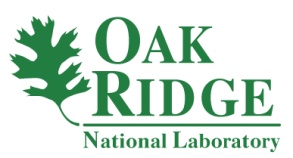 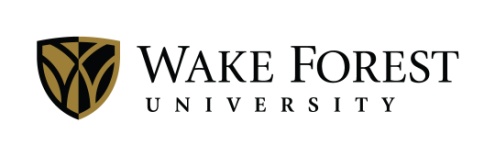 3/6/2015
2015 APS March Meeting
1
Li4P2S6
Why-- 







What--
Part of search for ideal solid electrolyte materials for all-solid state Li ion batteries
Reported in by Mercier et. al. , J. Solid State Chemistry 43, 151-164 (1982); hexagonal structure with disorder on the P sites
Frequently identified as unintended  constituent of solid electrolyte preparations;  relatively stability in air
Combined experimental and computation study including:
Structural analysis
Thermal stability
Transport properties
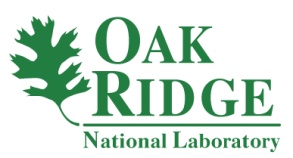 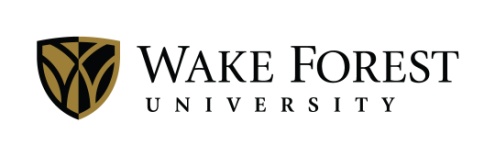 3/6/2015
2015 APS March Meeting
2
Outline
Motivation

Structural analysis

Thermal stability

Ionic conductivity

Summary and conclusions
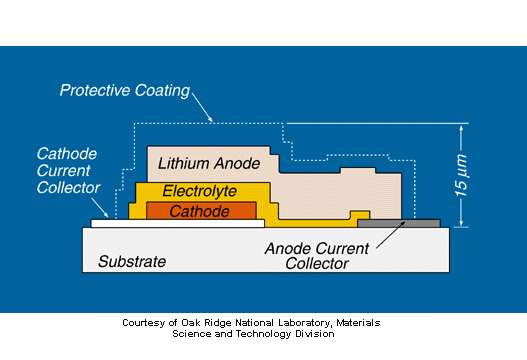 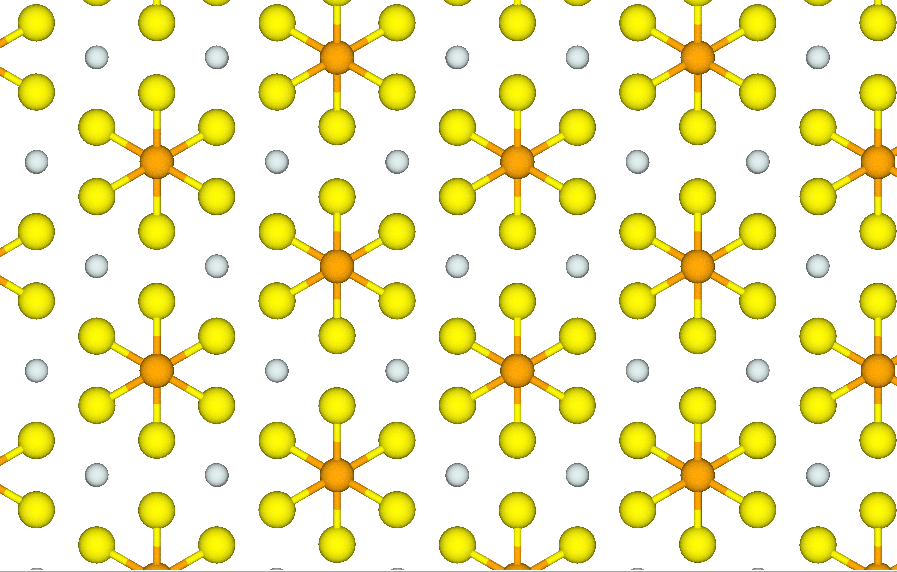 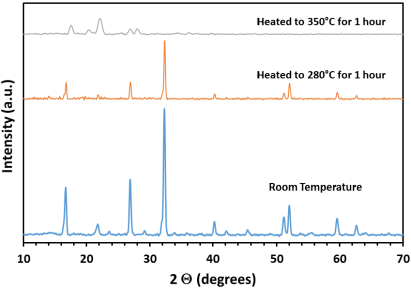 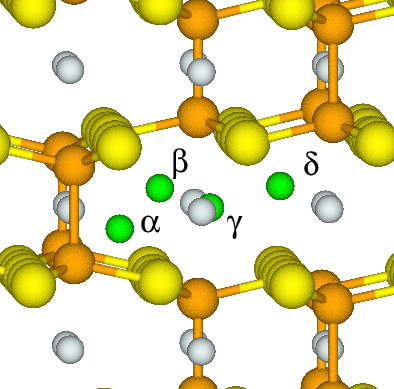 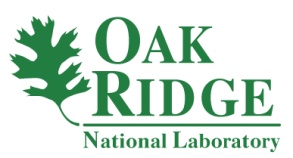 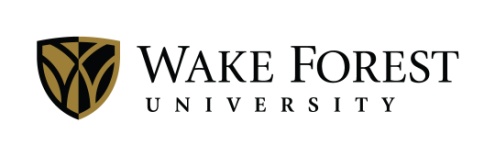 3/6/2015
2015 APS March Meeting
3
Motivation for studying Li4P2S6:
Part of the search for the ideal solid electrolyte material for all-solid state Li ion batteries
Li4P2S6 frequently identified as unintended  stable component of solid electrolyte preparations
Interesting structural properties, including disorder
Transport and stability properties
Previous work:
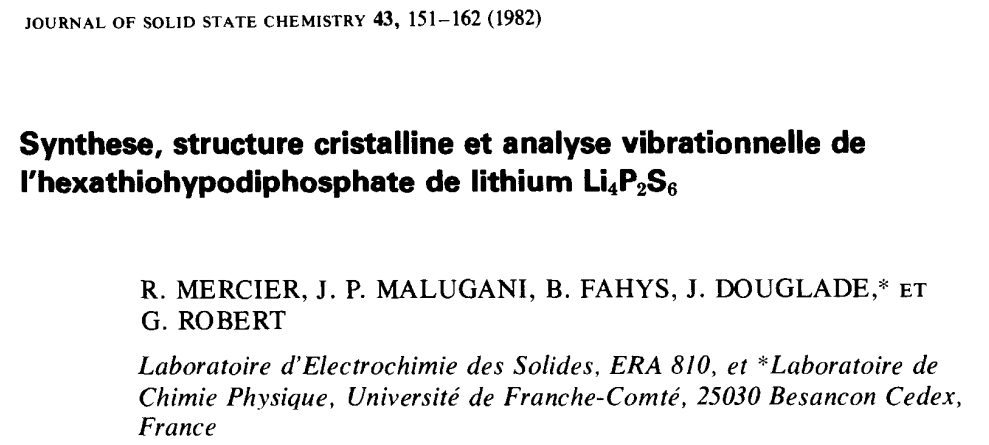 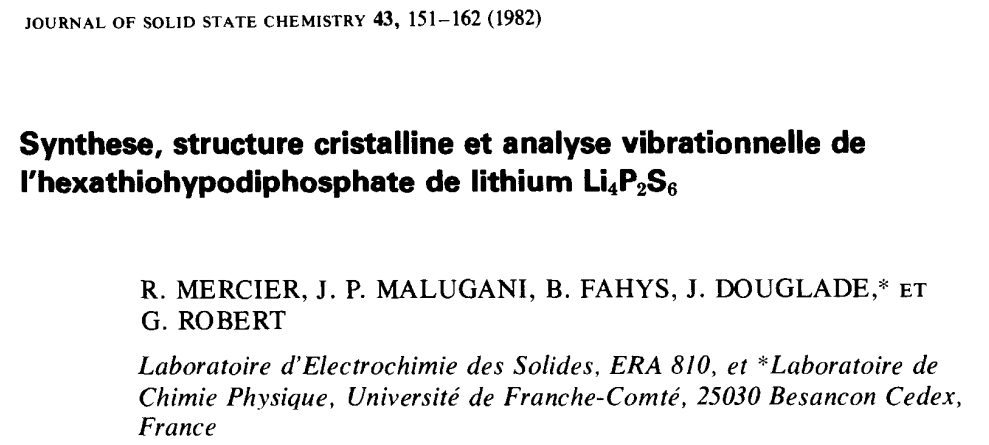 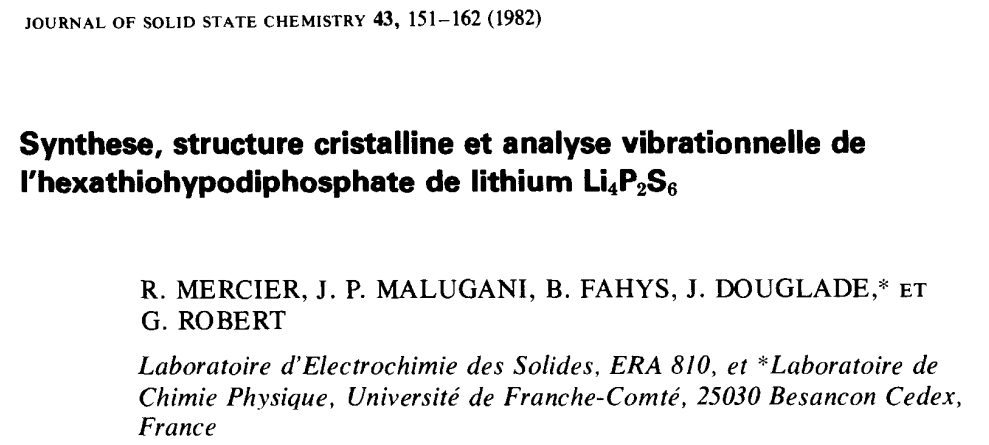 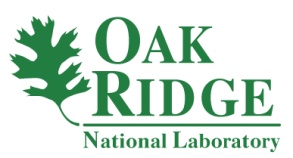 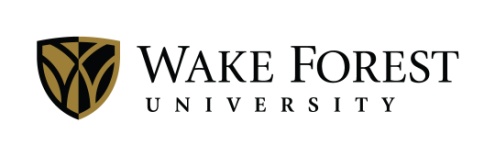 3/6/2015
2015 APS March Meeting
4
Synthesis:
Sulfur removed by treatment with solvent; sample prepared for electrochemical applications using ball milling.   

Scanning Electron Micrograph of prepared sample:
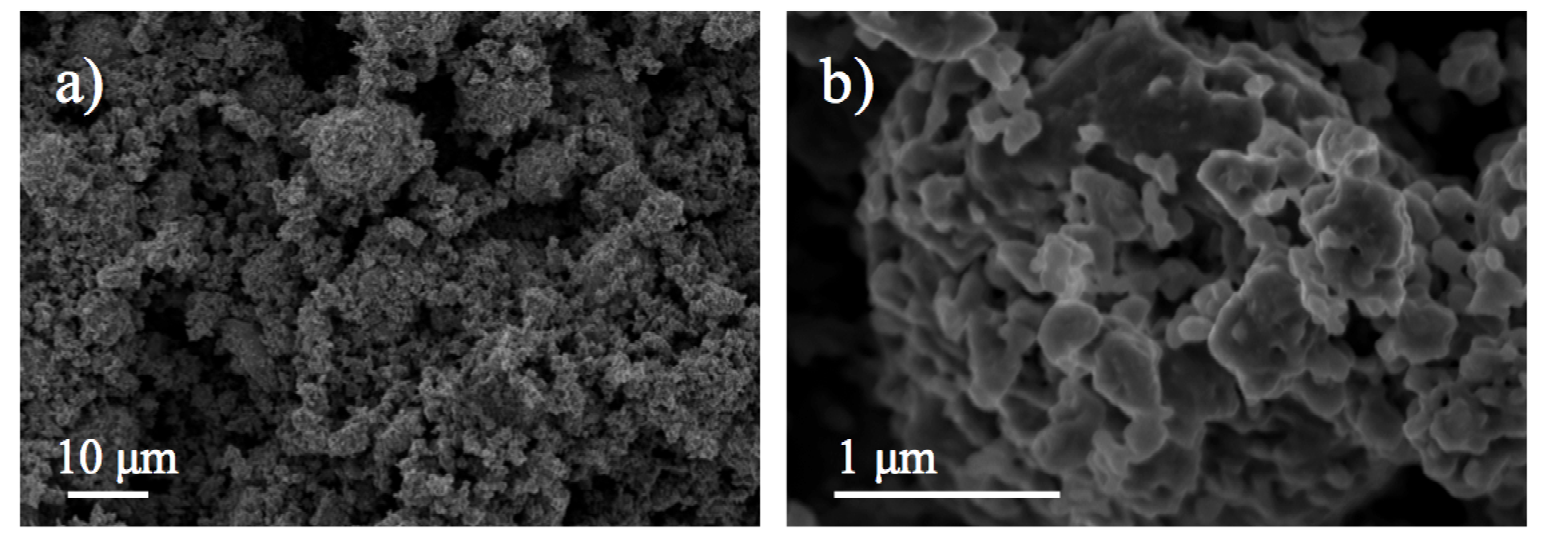 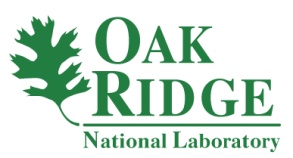 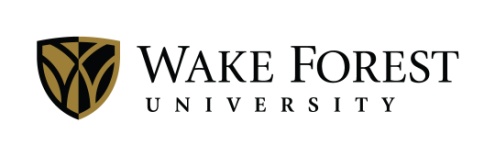 3/6/2015
2015 APS March Meeting
5
Computational methods
Density functional theory with LDA
PAW formalism using datasets generated with ATOMPAW code
Electronic structure calculations performed using QUANTUM ESPRESSO and ABINIT codes
Plane wave expansion for wave functions with
Brillouin zone integration mesh of  0.003 bohr-3 
Visualization software:  Xcrysden and VESTA; X-ray powder diffract simulated using Mercury
3/6/2015
2015 APS March Meeting
6
Crystal structure:   Space Group    P63/mcm  (#193)
             Projection on to hexagonal plane:
Li
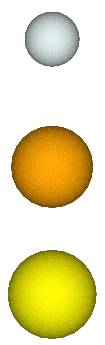 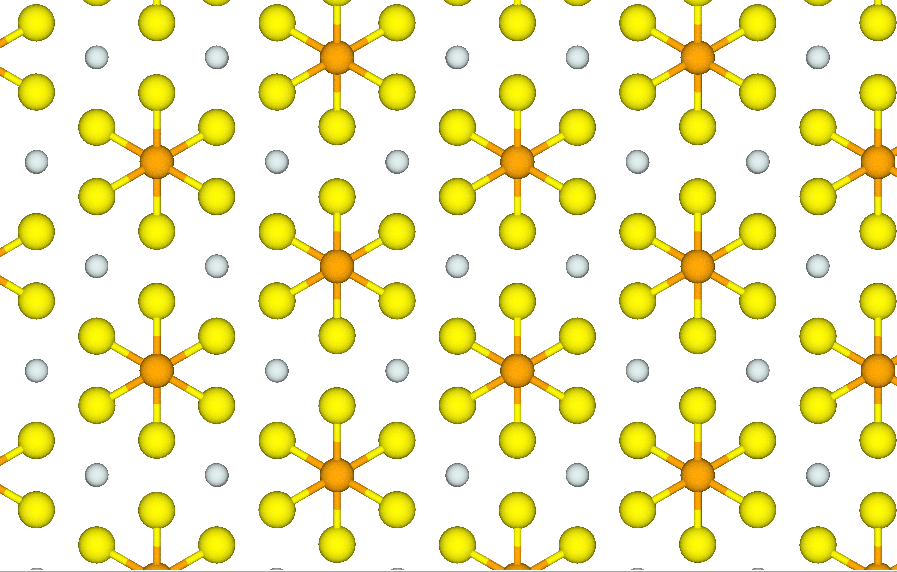 P
S
a
a
3/6/2015
2015 APS March Meeting
7
Crystal structure:   Space Group    P63/mcm  (#193)
             Li4P2S6 units:
Li
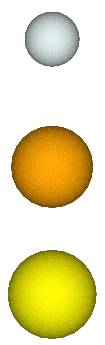 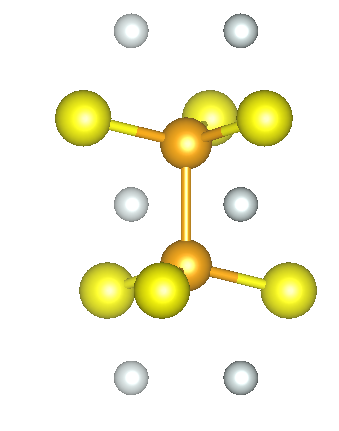 P
S
c
2.3 Å
2.1 Å
3/6/2015
2015 APS March Meeting
8
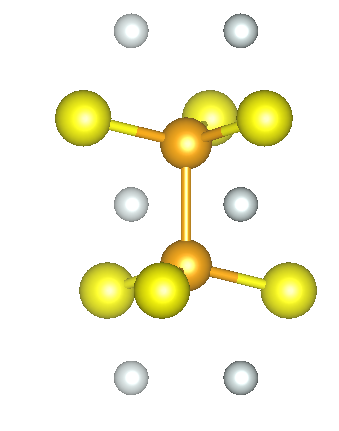 Crystal structure:   Space Group    P63/mcm  (#193)
             Disorder in P-P placements:
Li
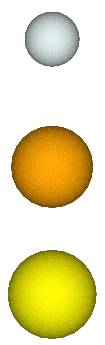 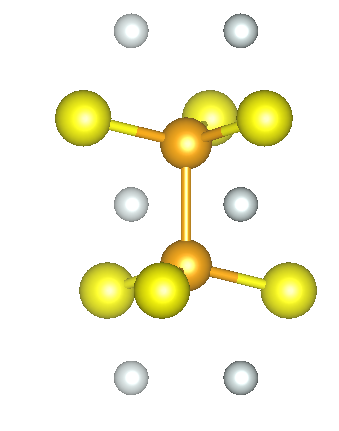 P
+(1/2-z)
S
+z
c
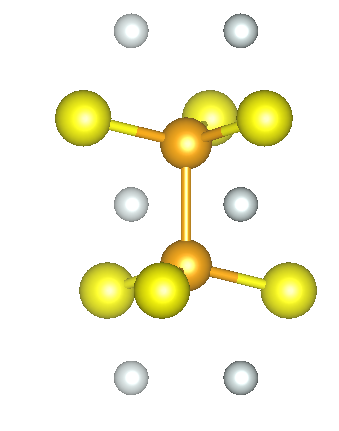 -z
-(1/2-z)
Site label z­ ­­­­­­
Site label z­
­
3/6/2015
2015 APS March Meeting
9
Structural variation can be mapped on to a two-dimensional hexagonal lattice with each P configuration  taking z    or z     settings; Li and S configurations fixed
Li
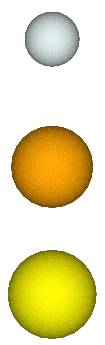 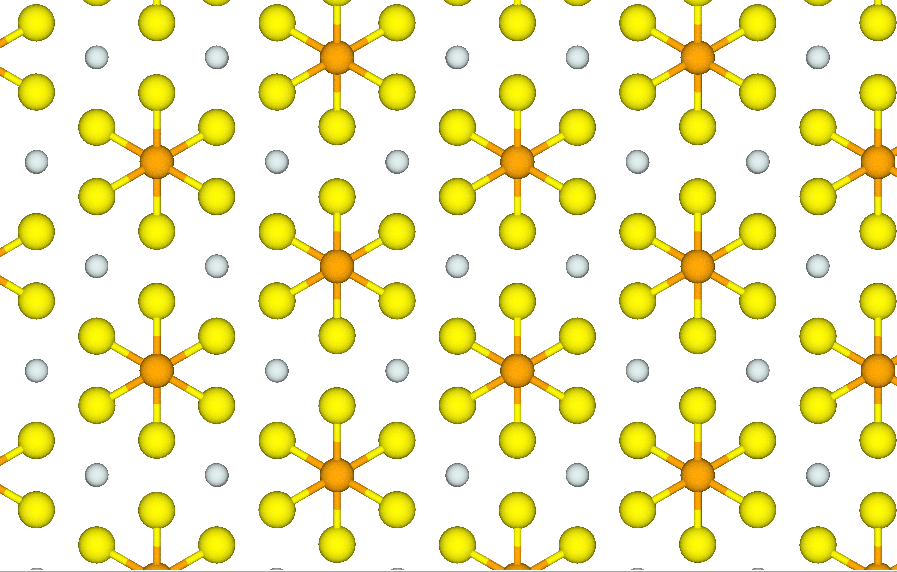 P
S
3/6/2015
2015 APS March Meeting
10
Examples:
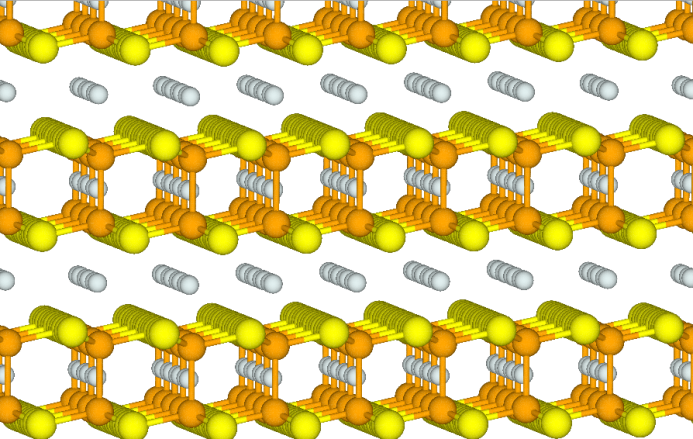 Structure “b”
DE = 0.03 eV
Li
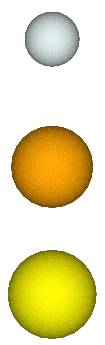 P
S
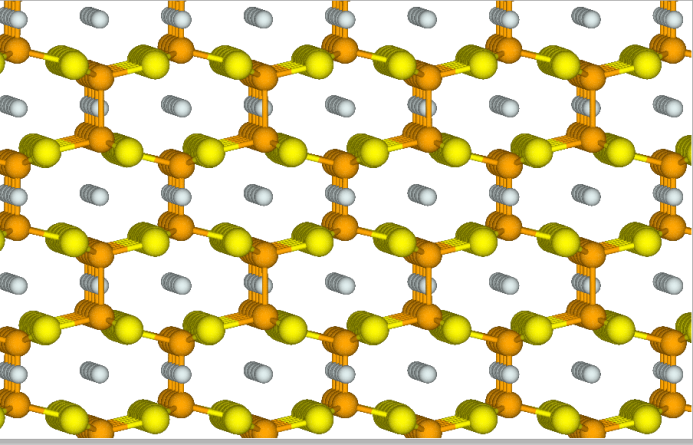 DE = 0
Structure “c”
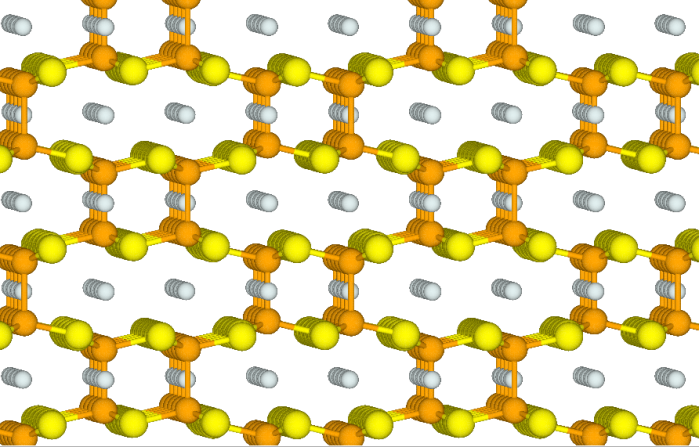 DE = 0
Structure “d”
100%   z­ ­­­­­­
50%   z
50%   z­ ­­­­­­
50%   z
50%   z­ ­­­­­­
3/6/2015
2015 APS March Meeting
11
in
^
Temperature     dependence of X-ray powder diffraction
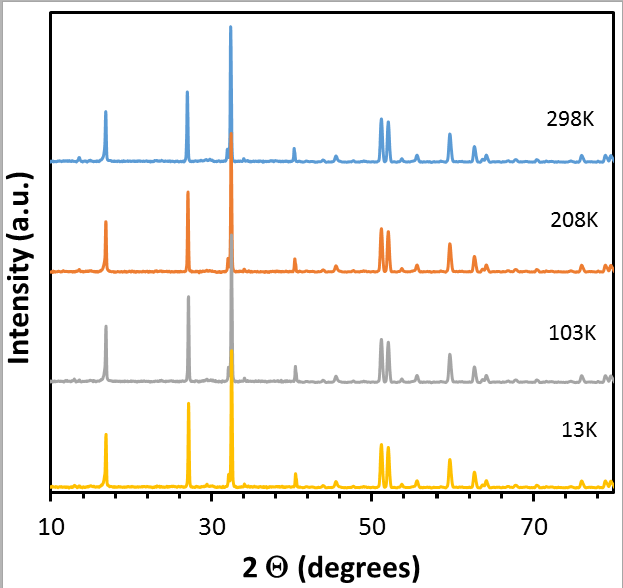 3/6/2015
2015 APS March Meeting
12
Diffraction analysis
3/6/2015
2015 APS March Meeting
13
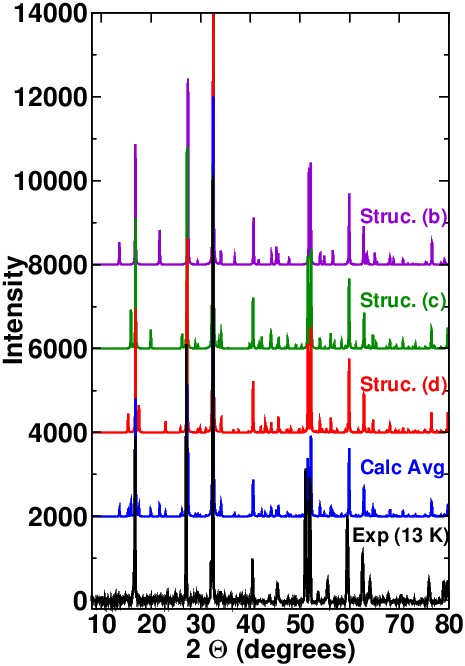 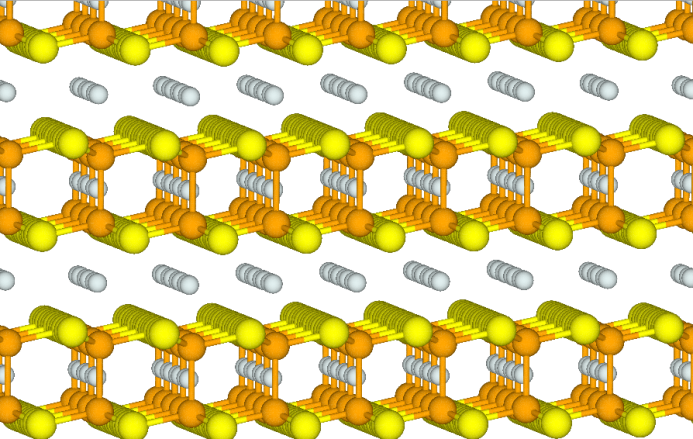 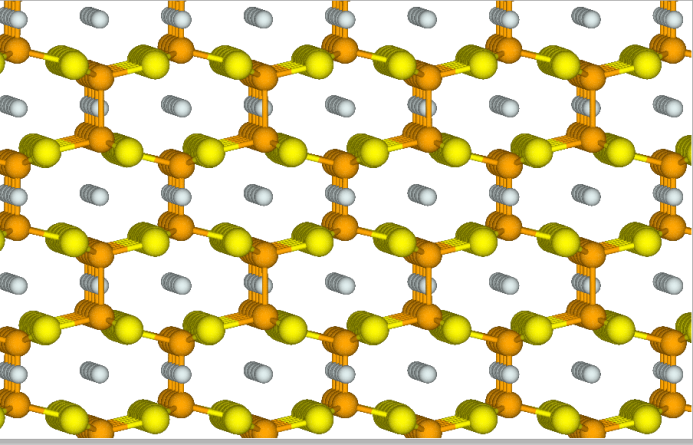 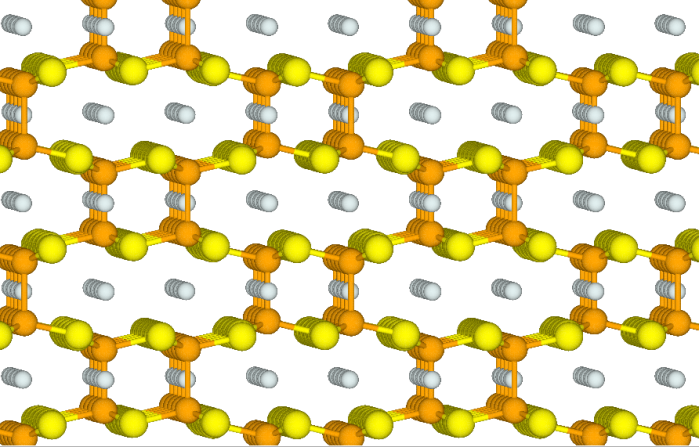 3/6/2015
2015 APS March Meeting
14
Comparison of 13 K
X-ray data with simulations
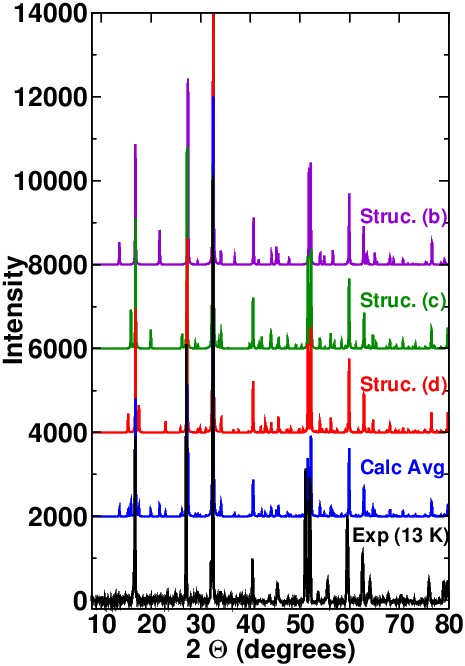 Extra peaks
Note: simulations scaled by 102% to compensate for systematic LDA error.
Simulations consistent with incoherent average over all P z      and z            
configurations
3/6/2015
2015 APS March Meeting
15
Stability: Li4P2S6 is much less reactive than other lithium thio-phosphates, but it decomposes in air, especially at higher temperature
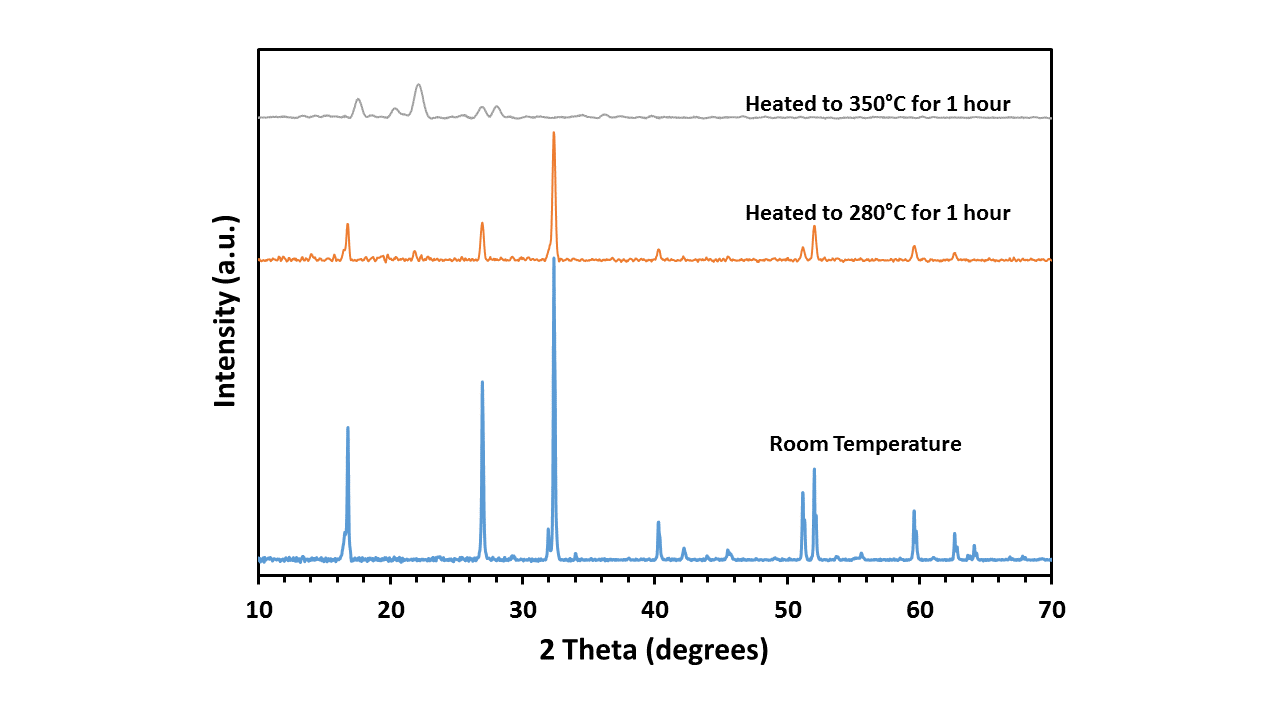 Decomposition products:
P2O5
Li4P2O7
Li2SO4
3/6/2015
2015 APS March Meeting
16
Ionic conductivity and Activation Energy
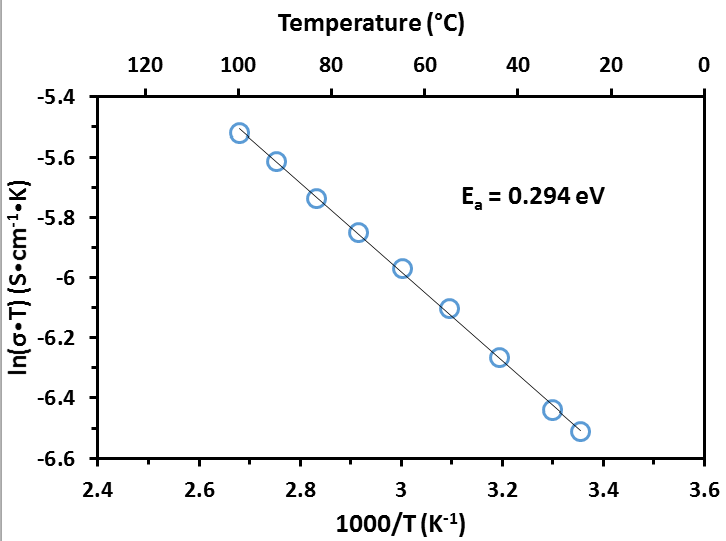 2.38 x 10-7 S/cm at 25˚C and 2.33 x 10-6 S/cm at 100˚C 
Li4P2S6 pressed pellets with blocking (Al/C) electrodes
3/6/2015
2015 APS March Meeting
17
Simulations of ion mobility using Nudged Elastic Band Model
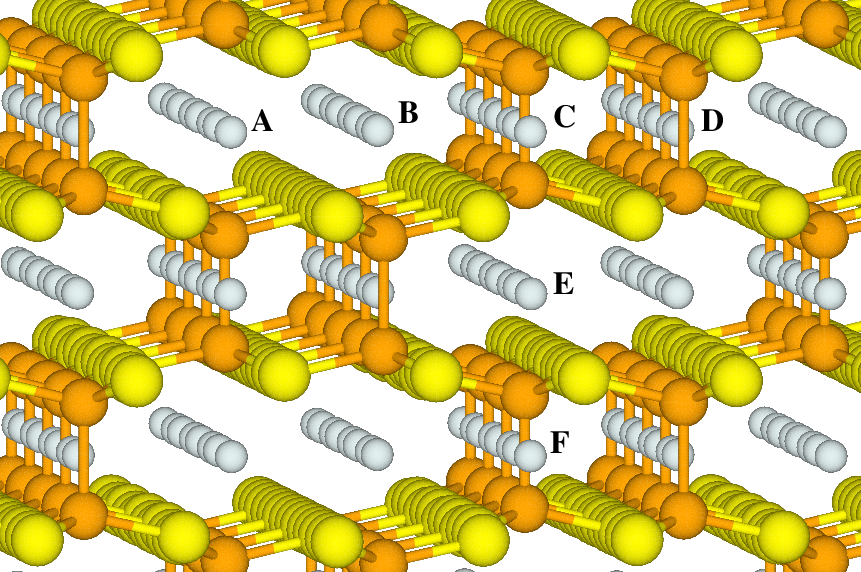 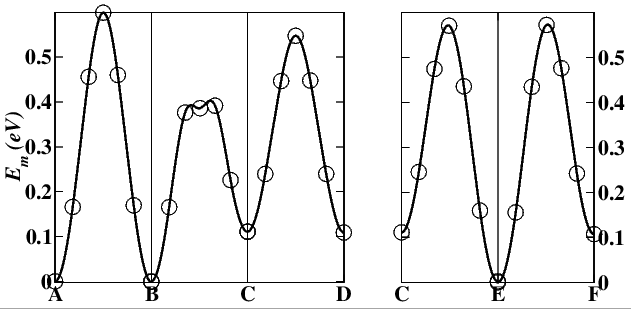 Li
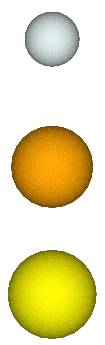 Vacancy mechanism:
DE>0.6 eV
P
S
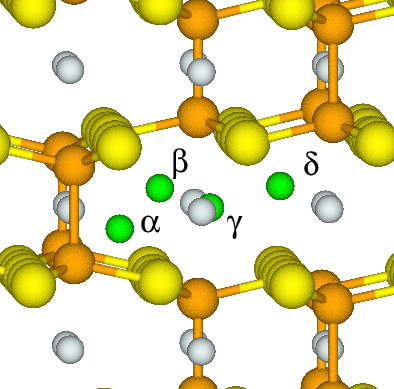 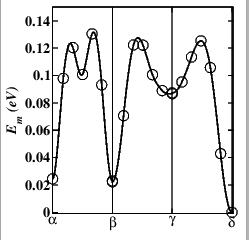 Interstitial mechanism:
DE>0.1 eV
Possible interstitial sites
3/6/2015
2015 APS March Meeting
18
Models of Li4P2S6/Li interfaces --   Surface parallel to P-P bonds:
Surface with vacuum
Surface with lithium
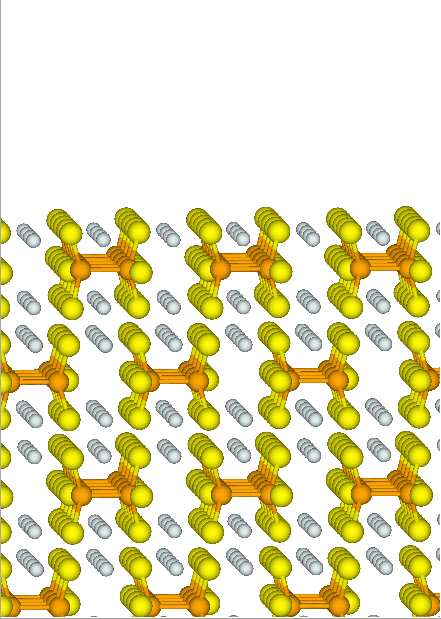 Li
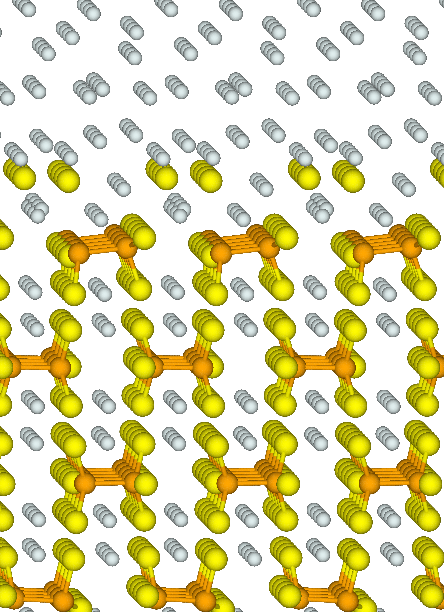 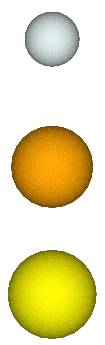 P
S
3/6/2015
2015 APS March Meeting
19
Models of Li4P2S6/Li interfaces --   Surface perpendicular to P-P bonds:
Surface with vacuum
Surface with lithium
Li
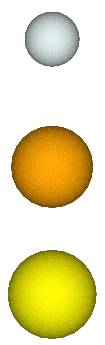 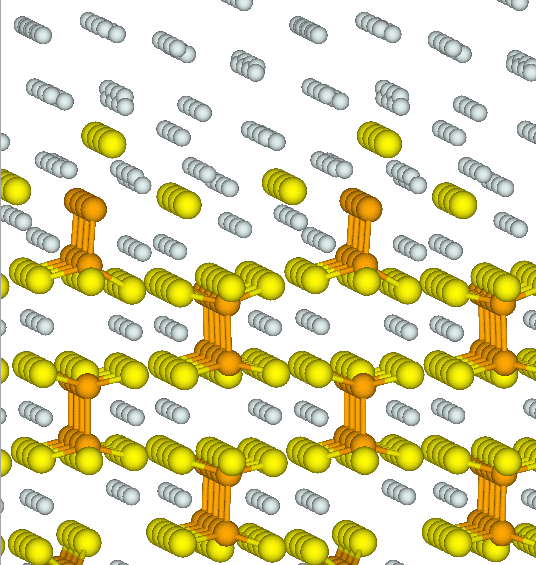 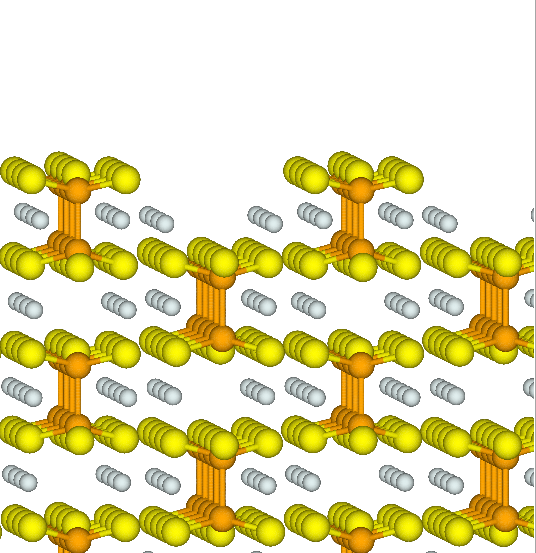 P
S
3/6/2015
2015 APS March Meeting
20
Conclusions:
Diffraction results are consistent with Mercier’s 1982 analysis with disorder on P sites due to small energy differences of alignment of P2S6 fragments; remarkably temperature independent
Small activation energy (Ea = 0.3 eV) for ion conductivity consistent with interstitial mechanism
Thermal stability relative to other thio-phosphates
Simulations of Li4P2S6/Li interfaces suggest that meta-stable buffer layers may be formed
Further processing of  materials needed to improve conductivity and stabilize Li/Li4P2S6/Li cells
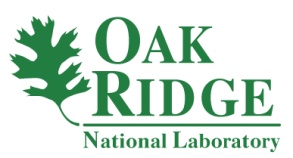 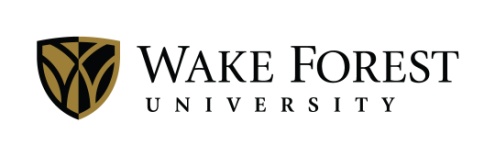 3/6/2015
2015 APS March Meeting
21